ODH Phase 1 Hazard Analysis, Monitor Placement, Installation Progress.
Stuart Birch
www.europeanspallationsource.se
19th September 2017
Introduction
Hazard Analysis
ODH monitor positions
Installation Update
Critical path items
2
ODH Phase 1.
HPGS
ACCP
TMCP
Dog shed
Cold Box Hall
CTL
G02
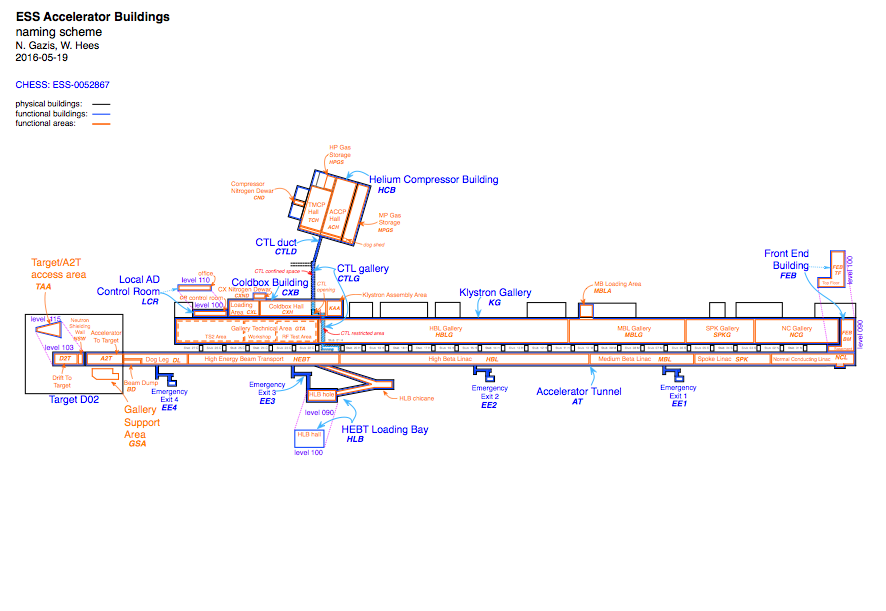 3
Hazard Analysis
Hazards
4
Hazard Analysis
Initiating Events
See ODH hazard register V2
5
Hazard Analysis
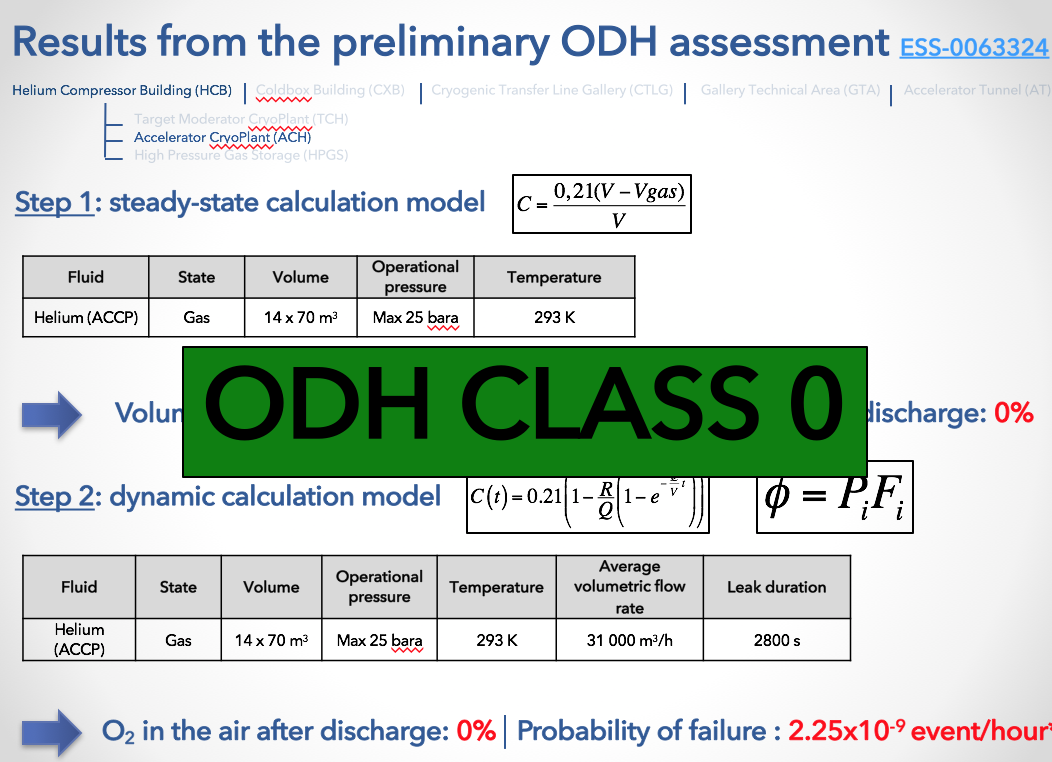 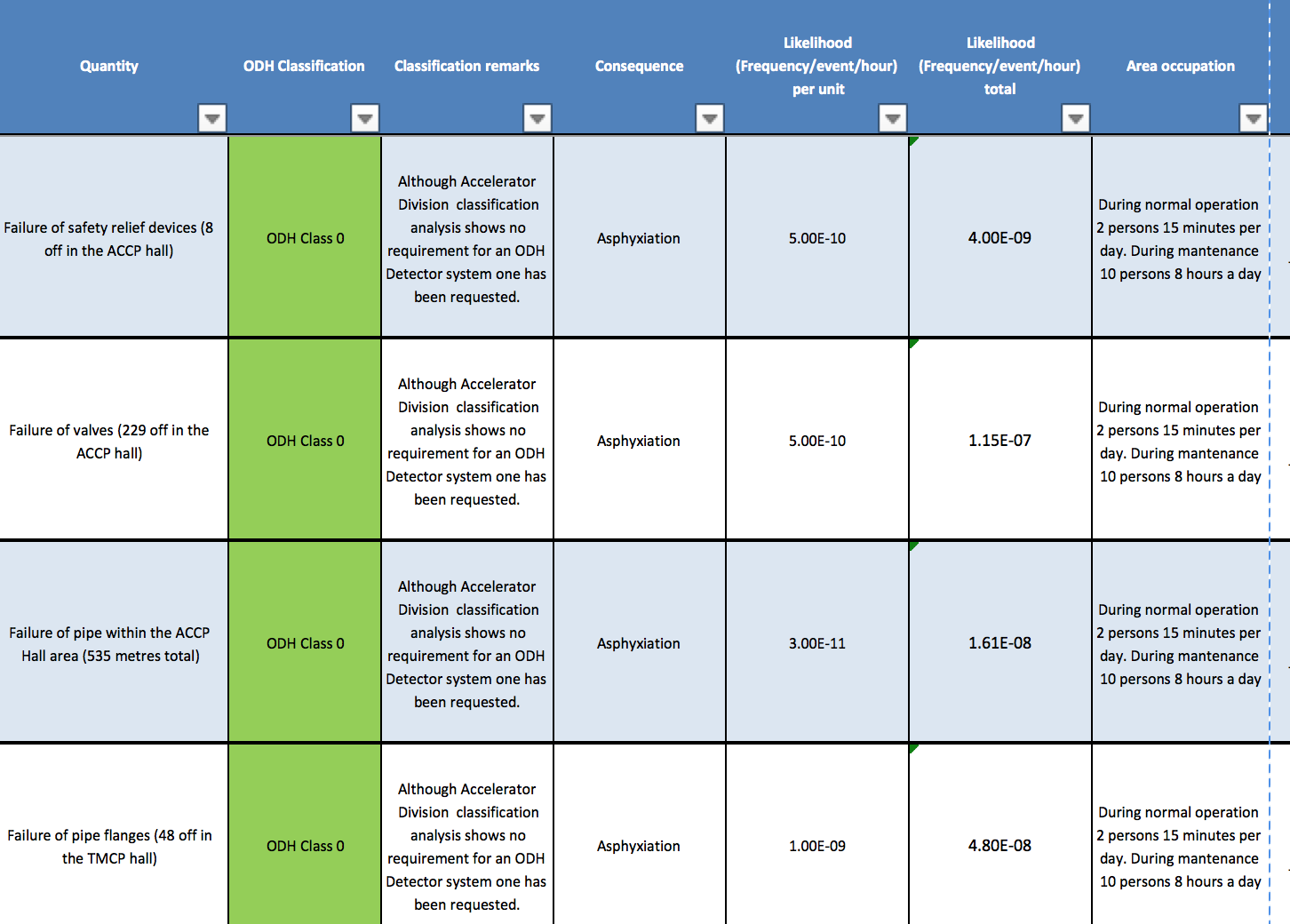 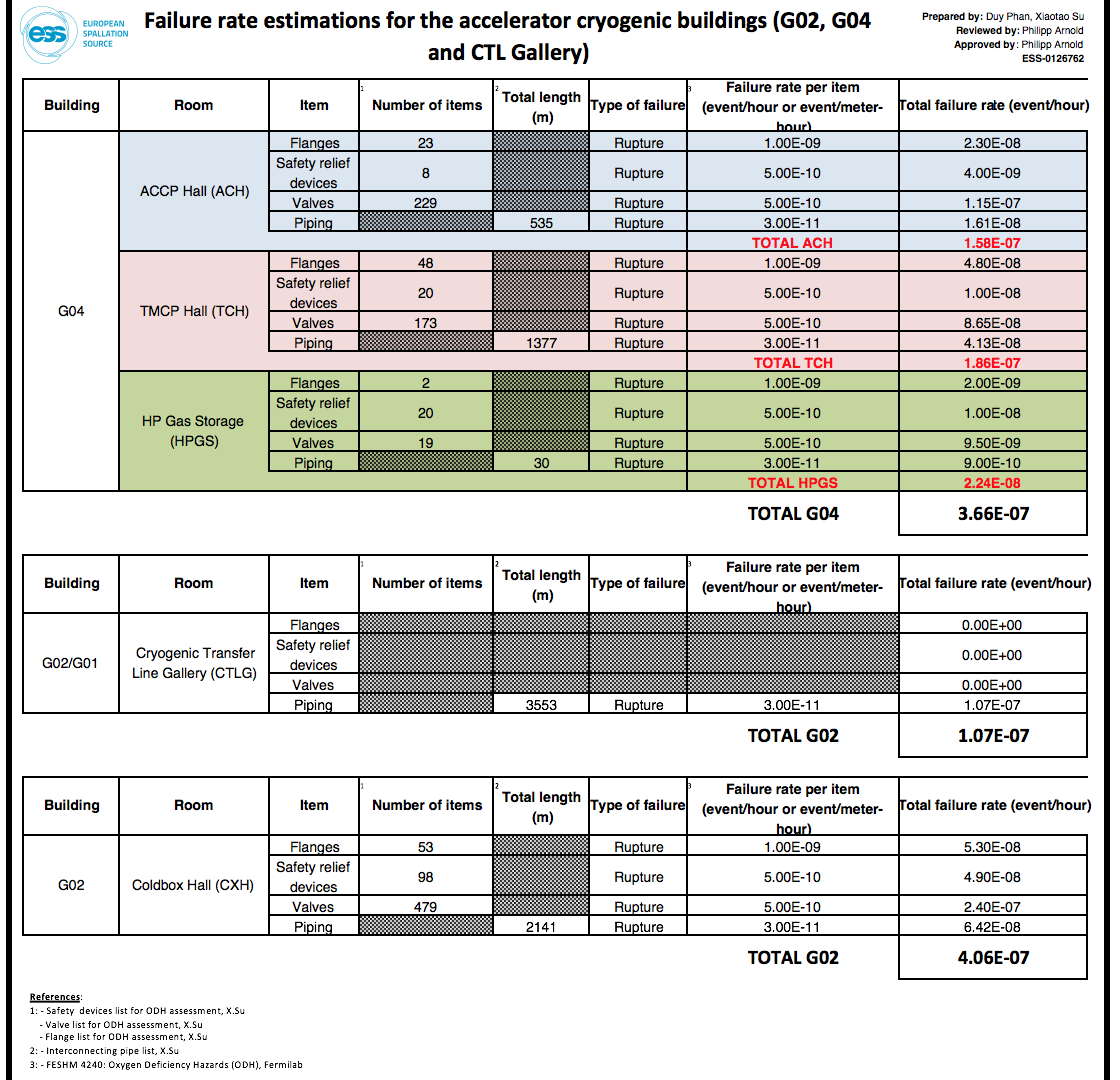 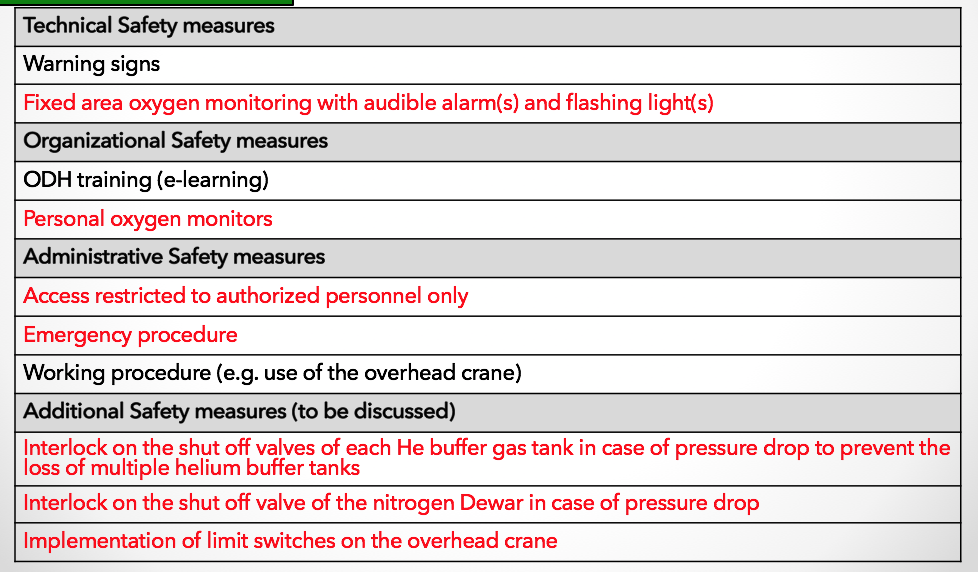 6
Hazard Analysis HPGS ODH ETA
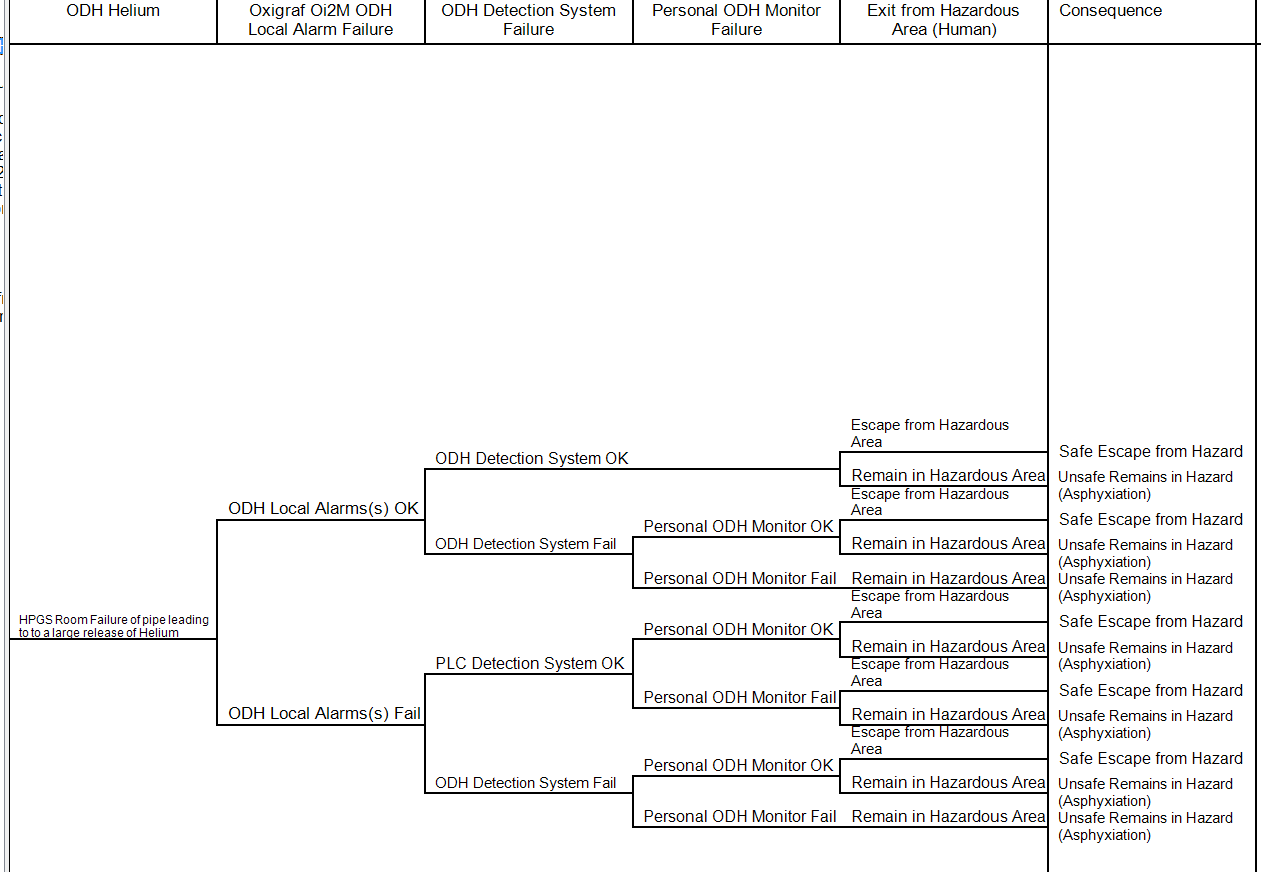 7
Hazard Analysis FTA Local Alarm(s)
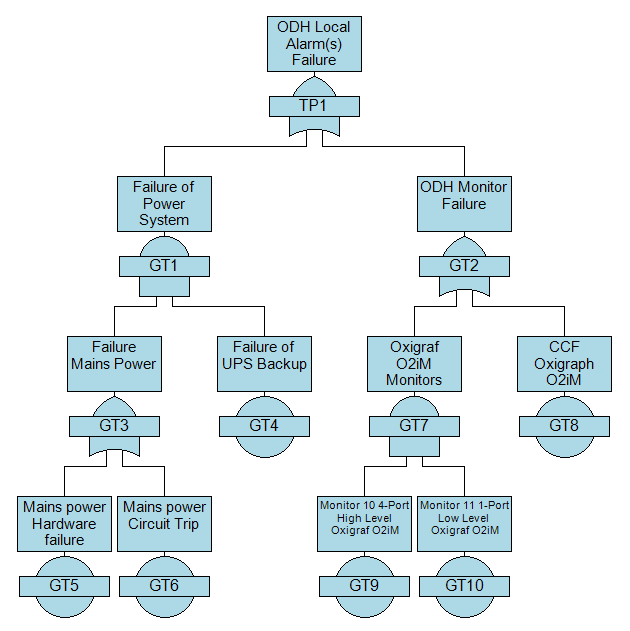 8
Hazard Analysis FTA ODH Detection System (Internal)
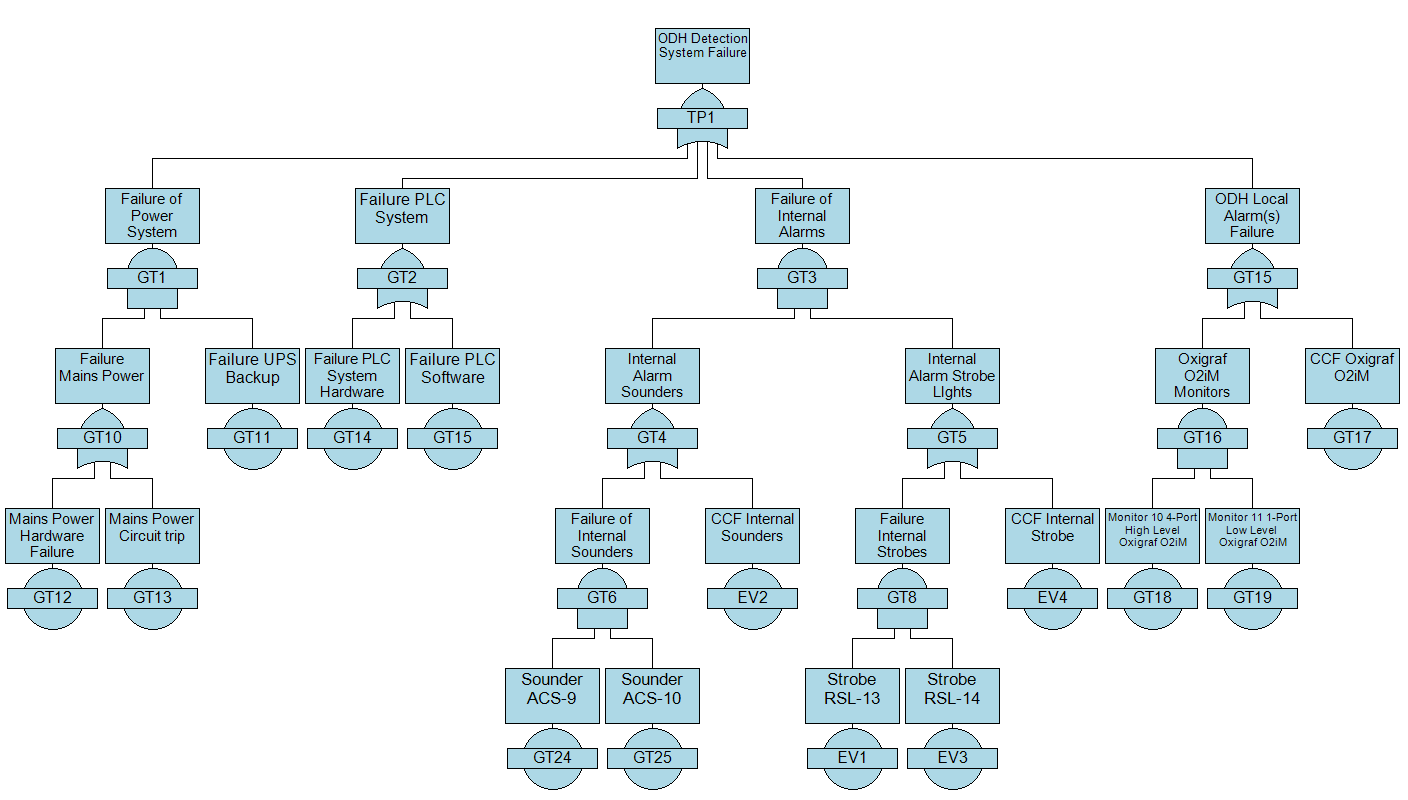 9
Hazard Analysis FTA ODH Detection System (External)
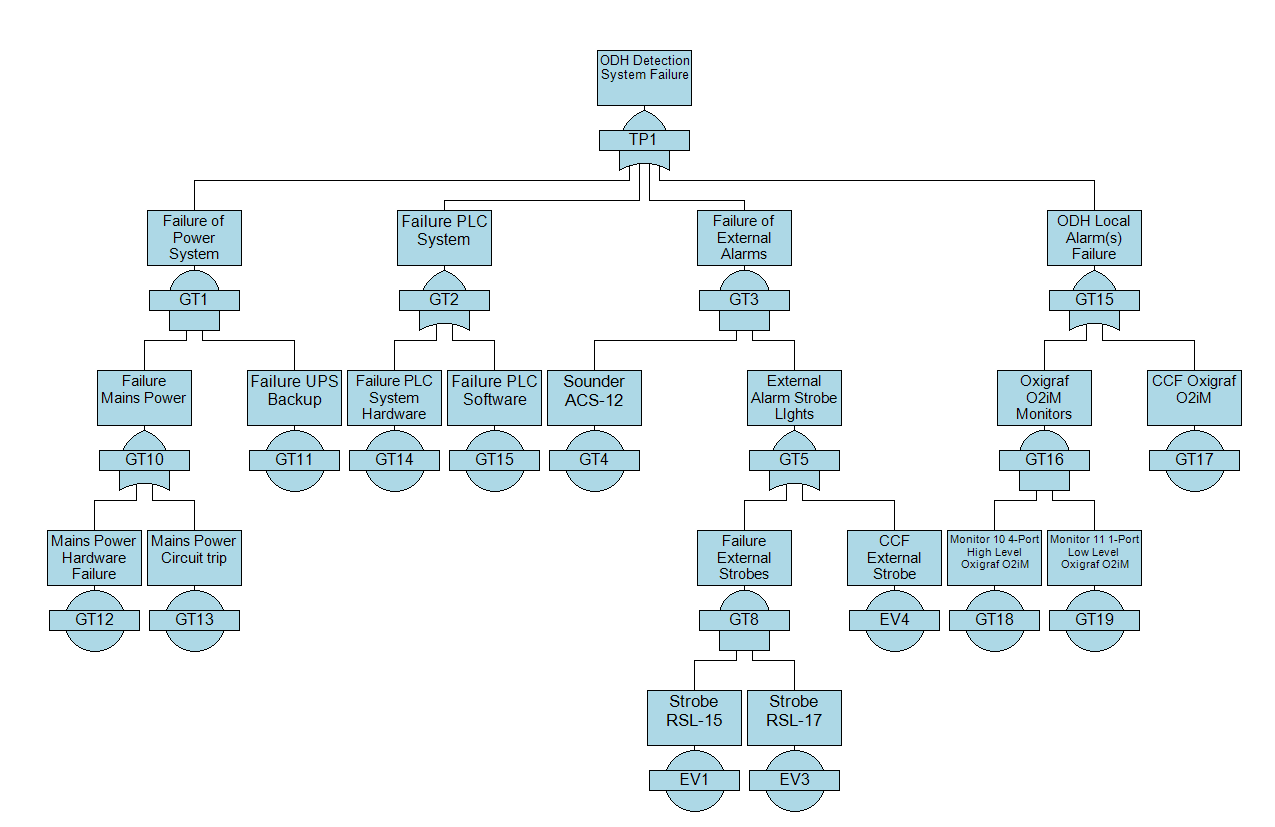 10
Hazard Analysis FTA Personal ODH Monitors
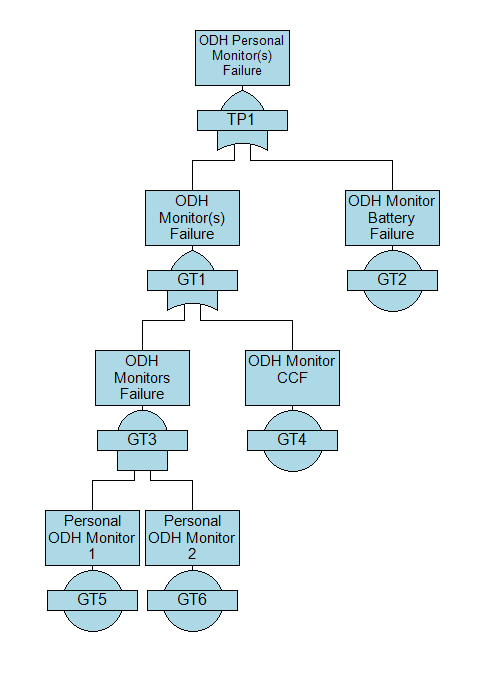 11
G04 ODH Detector Positions
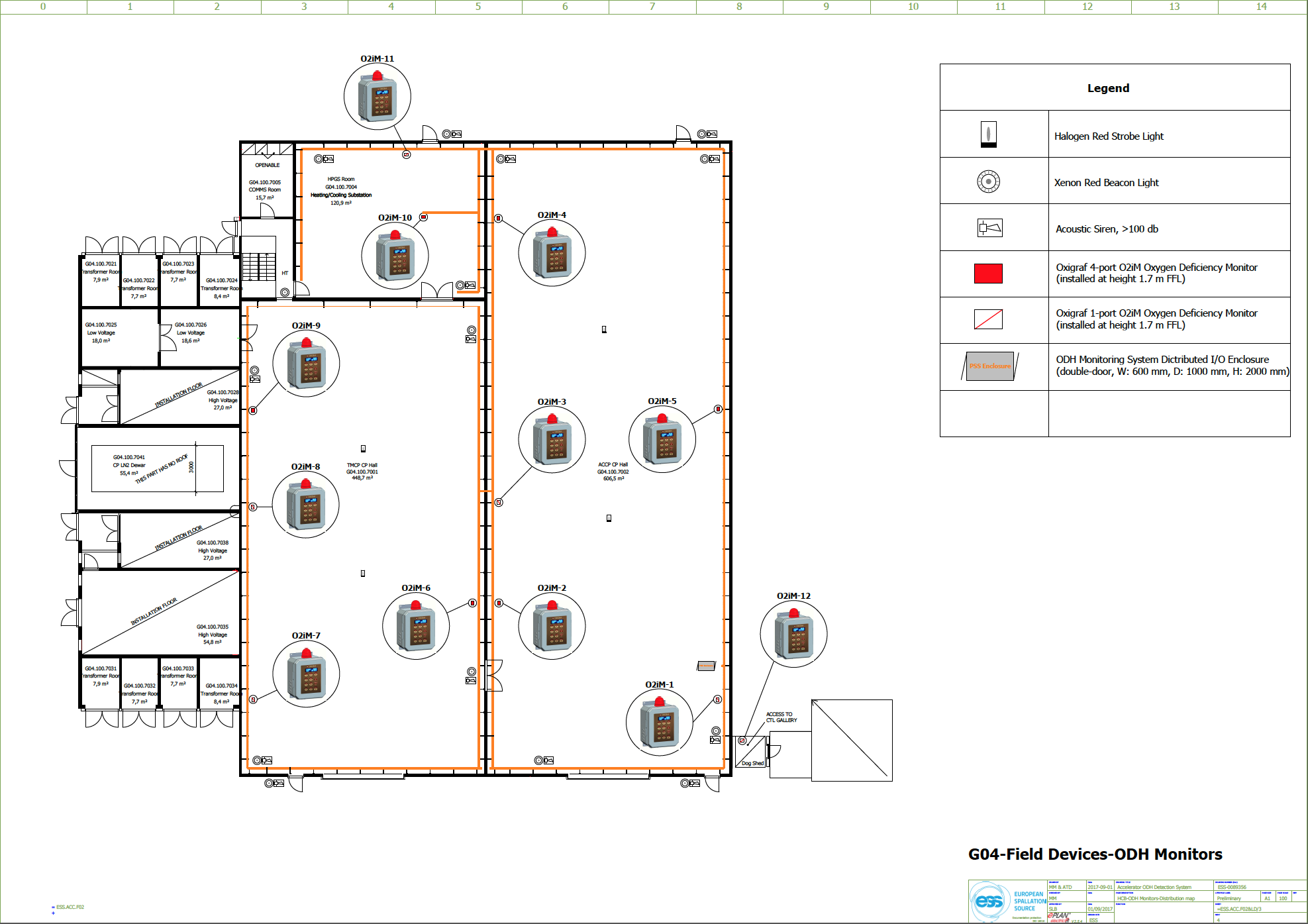 12
G04 ODH Alarm Sounder and Light Positions
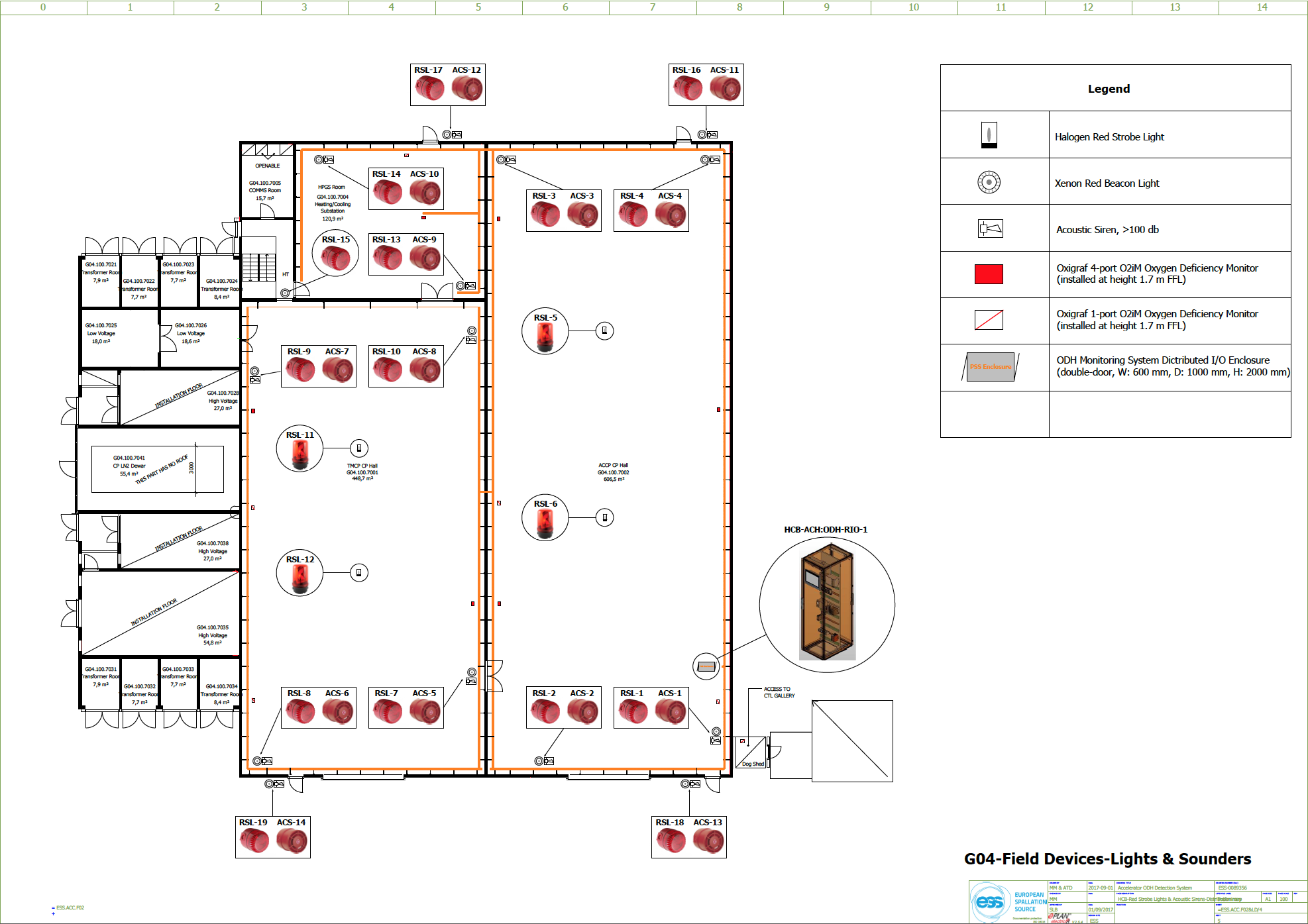 13
Cold Box Hall ODH Detector Positions
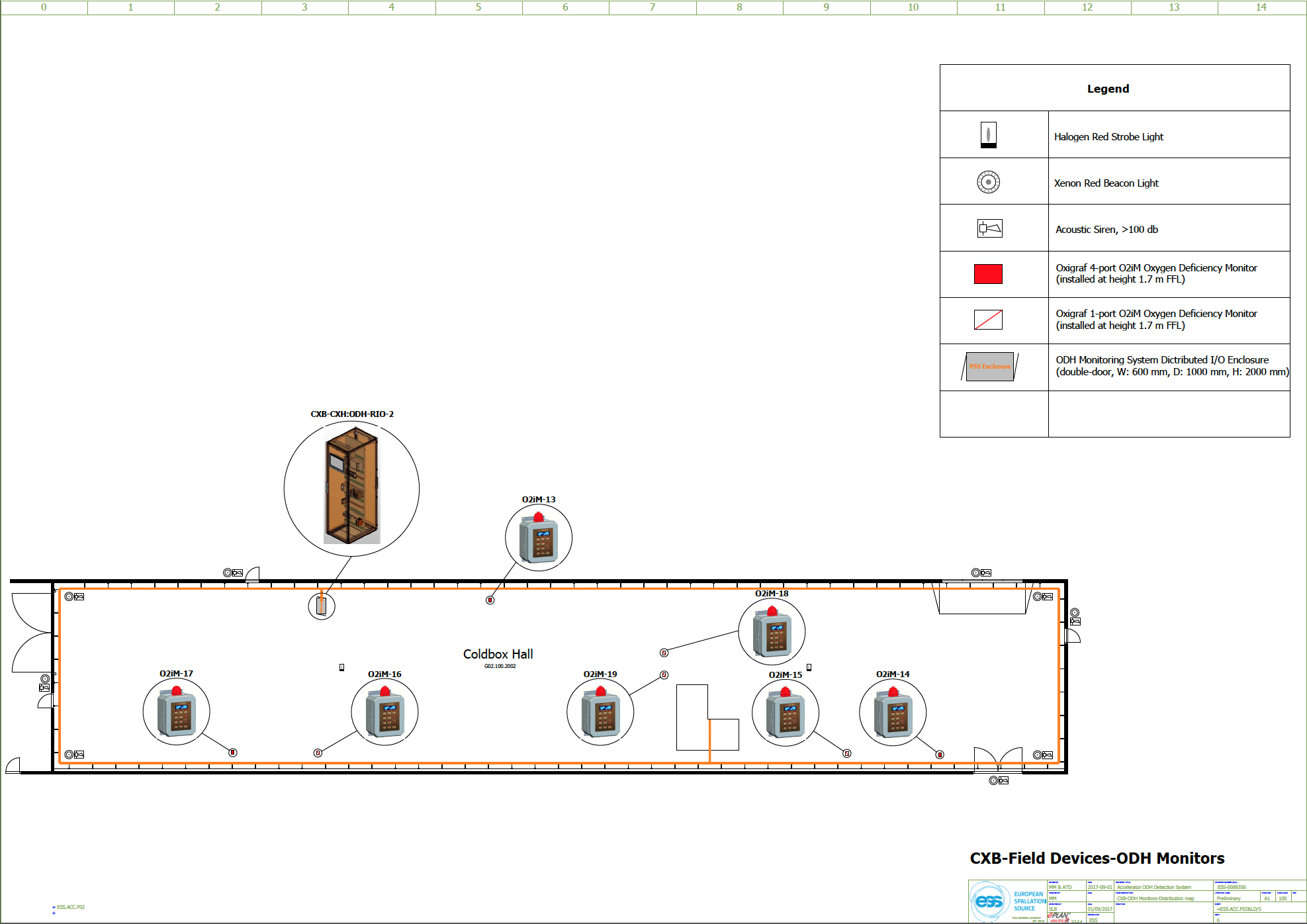 14
Cold box hall ODH Alarm Sounder and Light positions
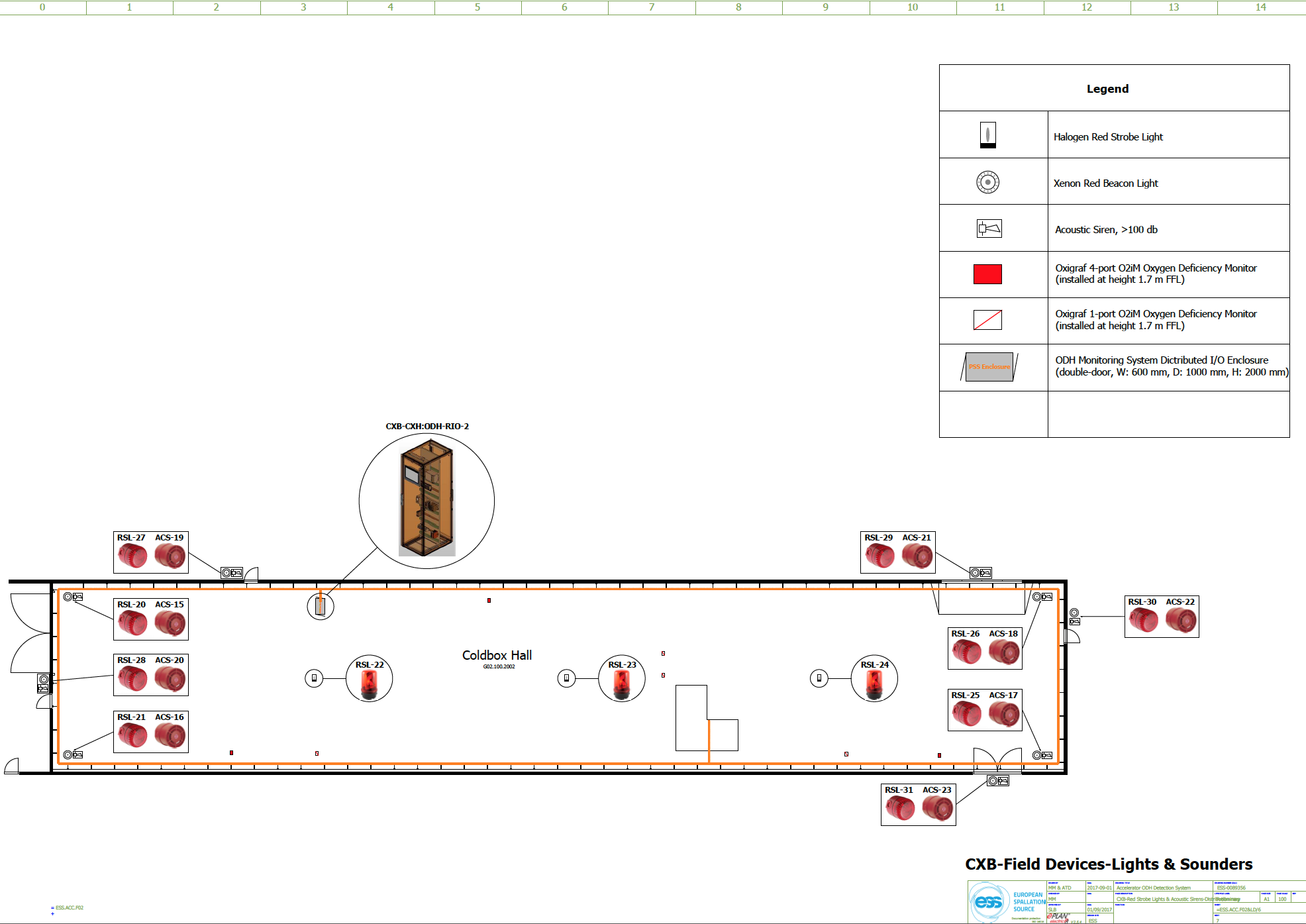 15
CTL Detector, Alarm light and Sounder Positions
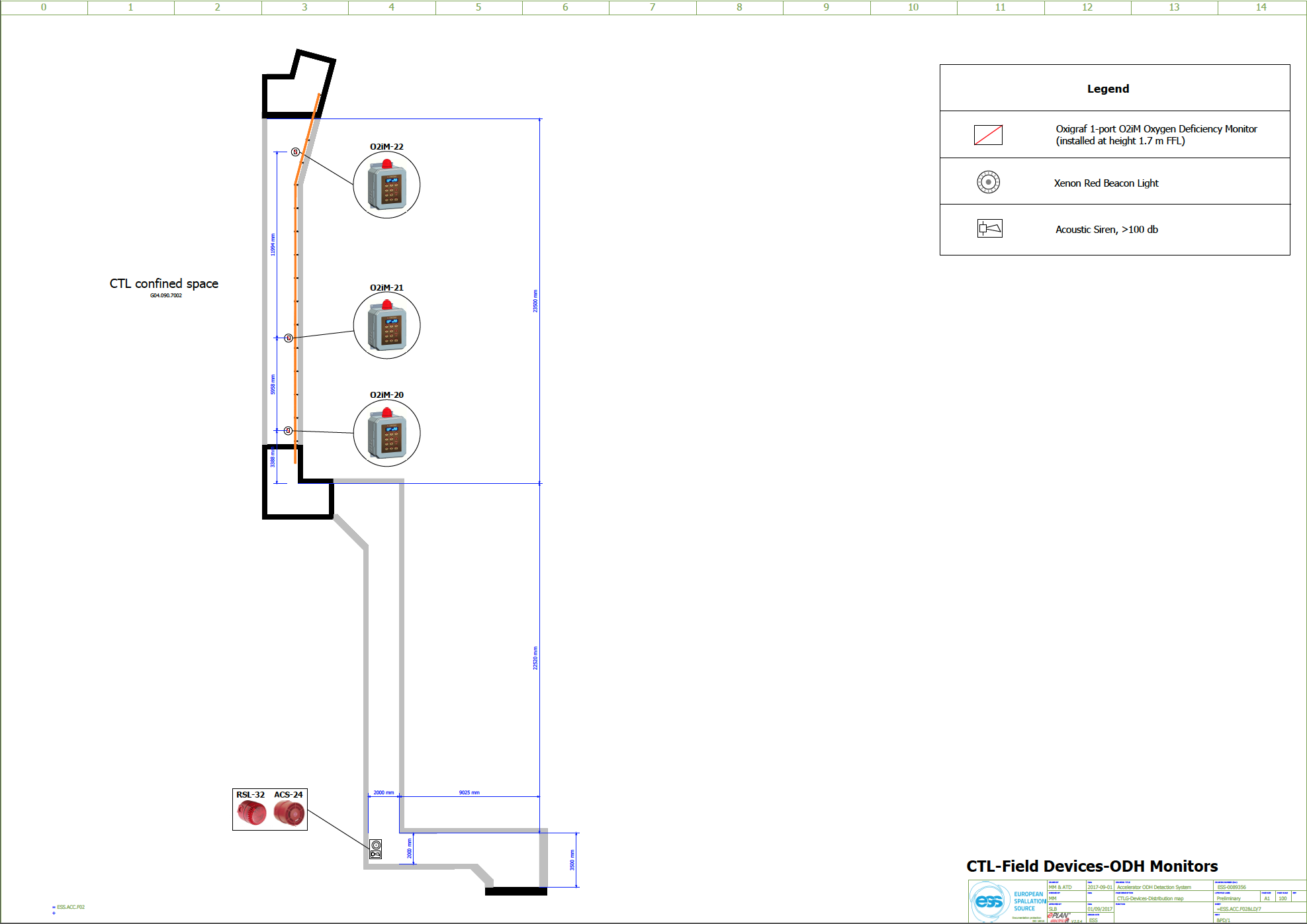 16
Installation update
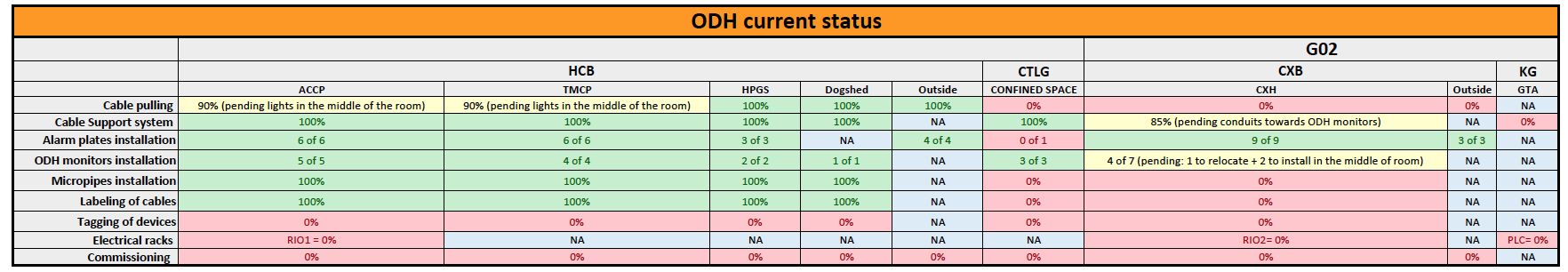 G04 
All monitors Installed
All Micro pipework installed
All cables Pulled
All Containment Installed
All alarm plates installed
To Do:
Tag Devices
Electrical Racks (Critical Path)
Terminate Racks (Critical Path)
Fibre Installation (Critical Path)
Commissioning (Critical Path
Cold Box Hall
Monitors Installed (4 from 9 some relocation)
Micro pipework installed (4 from 9)
All Alarm plates installed
Cables to be pulled
All Containment Installed
To Do:
Electrical Racks (Critical Path)
Terminate Racks (Critical Path)
Fibre Installation (Critical Path)
Commissioning (Critical Path)
Cold Box Hall And CTL Installation to be 
completed by 30th September
17
Critical Path items
PLC racks 3 off delivery to Processkontroll October
FAT Expected Week 44.
Installation and commissioning will start Week 45
18
Thank You
19